Тебе, первокурсник!   3 сентября - День памяти  						 И.С.   Тургенева
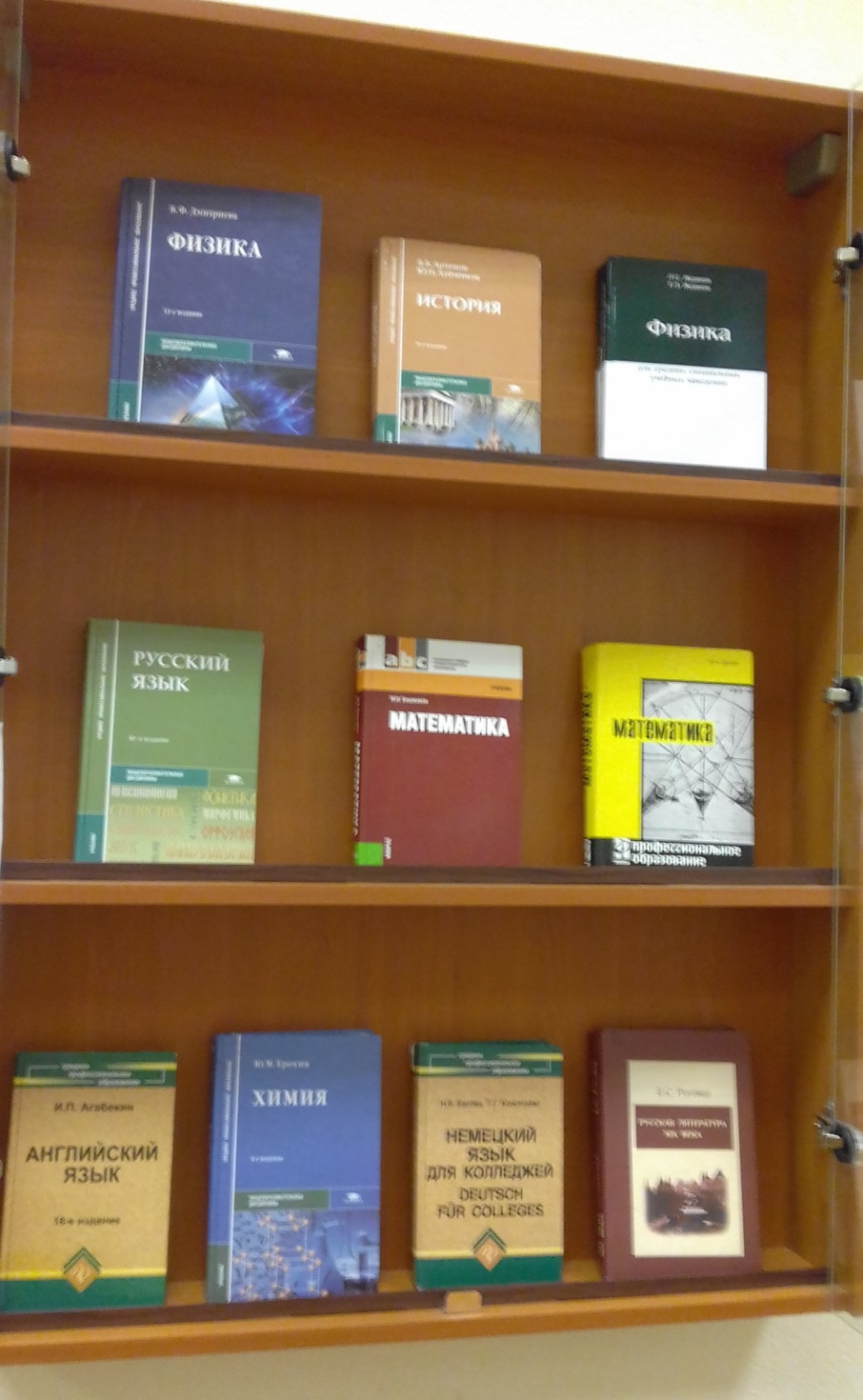 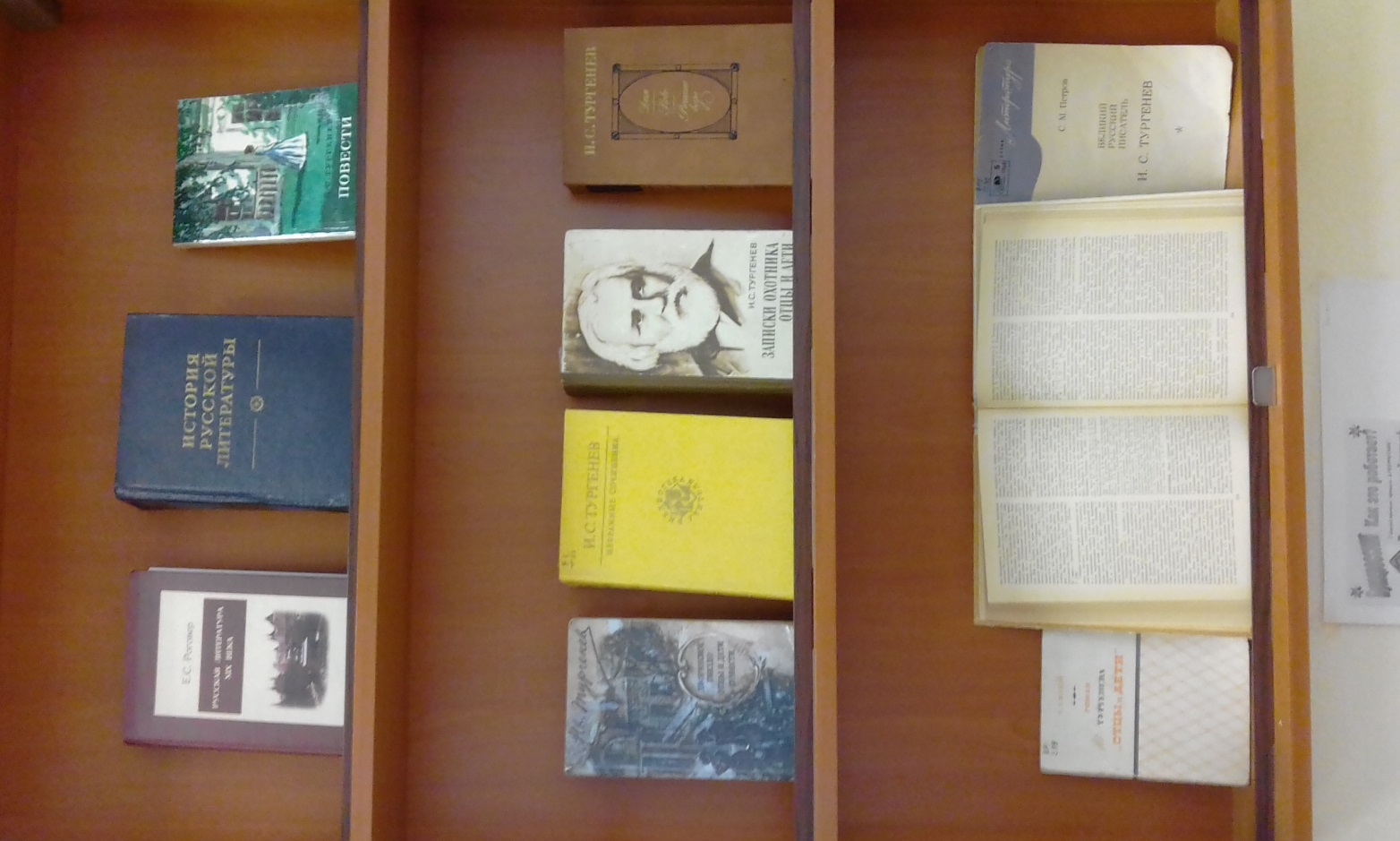 Новые журналы
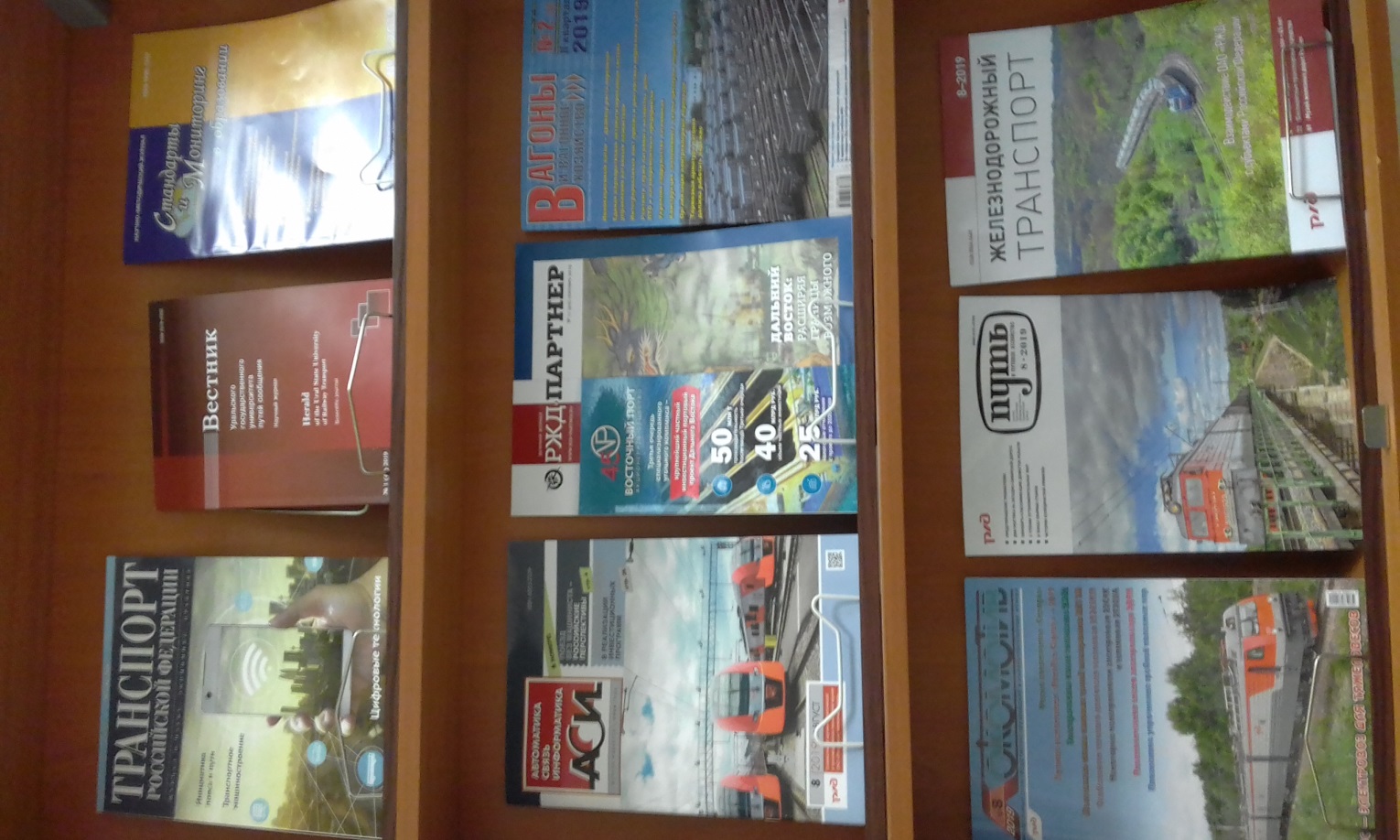 Международный День учителя – 5 октября
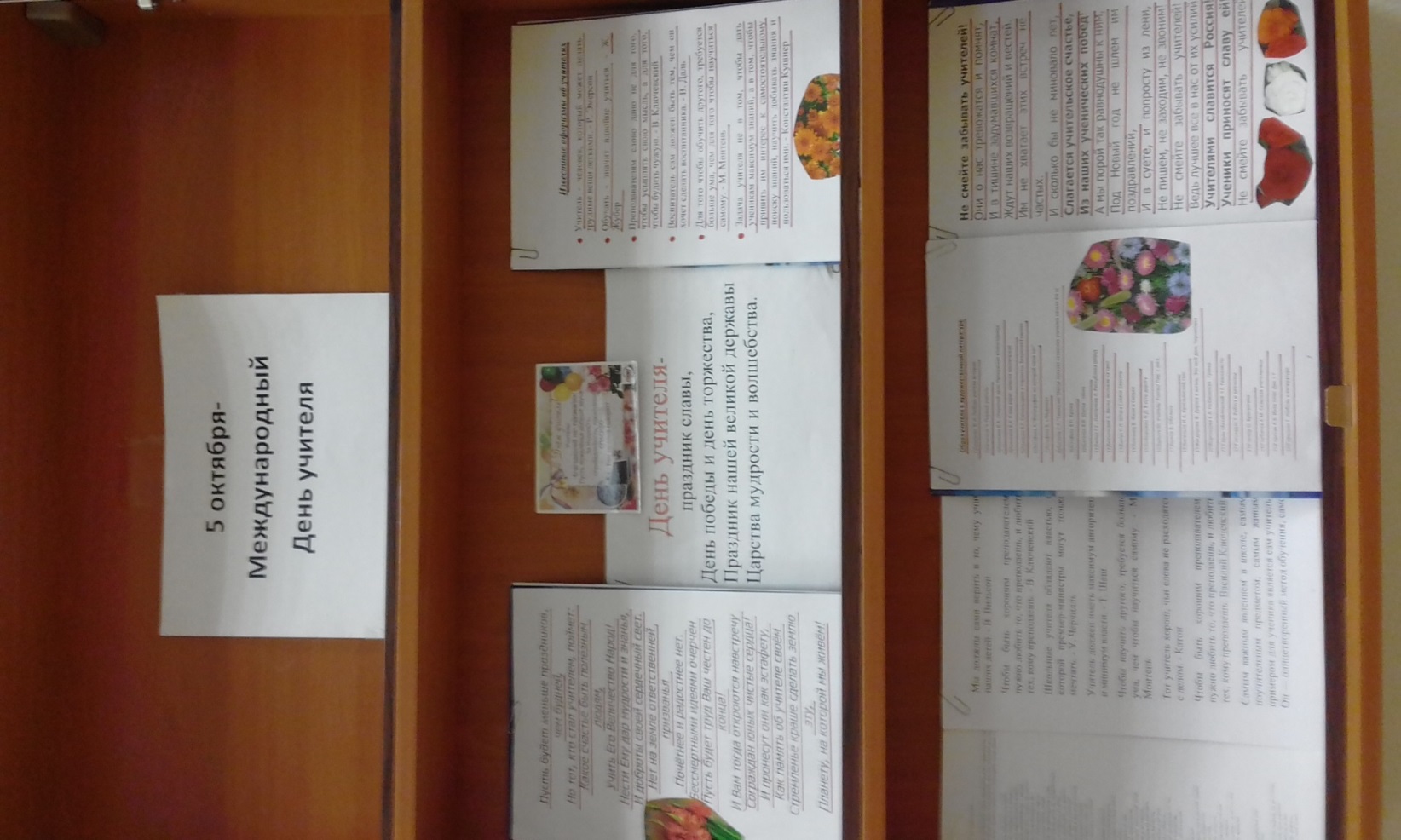 15 октября - 205-летие со Дня рождения М.Ю. Лермонтова
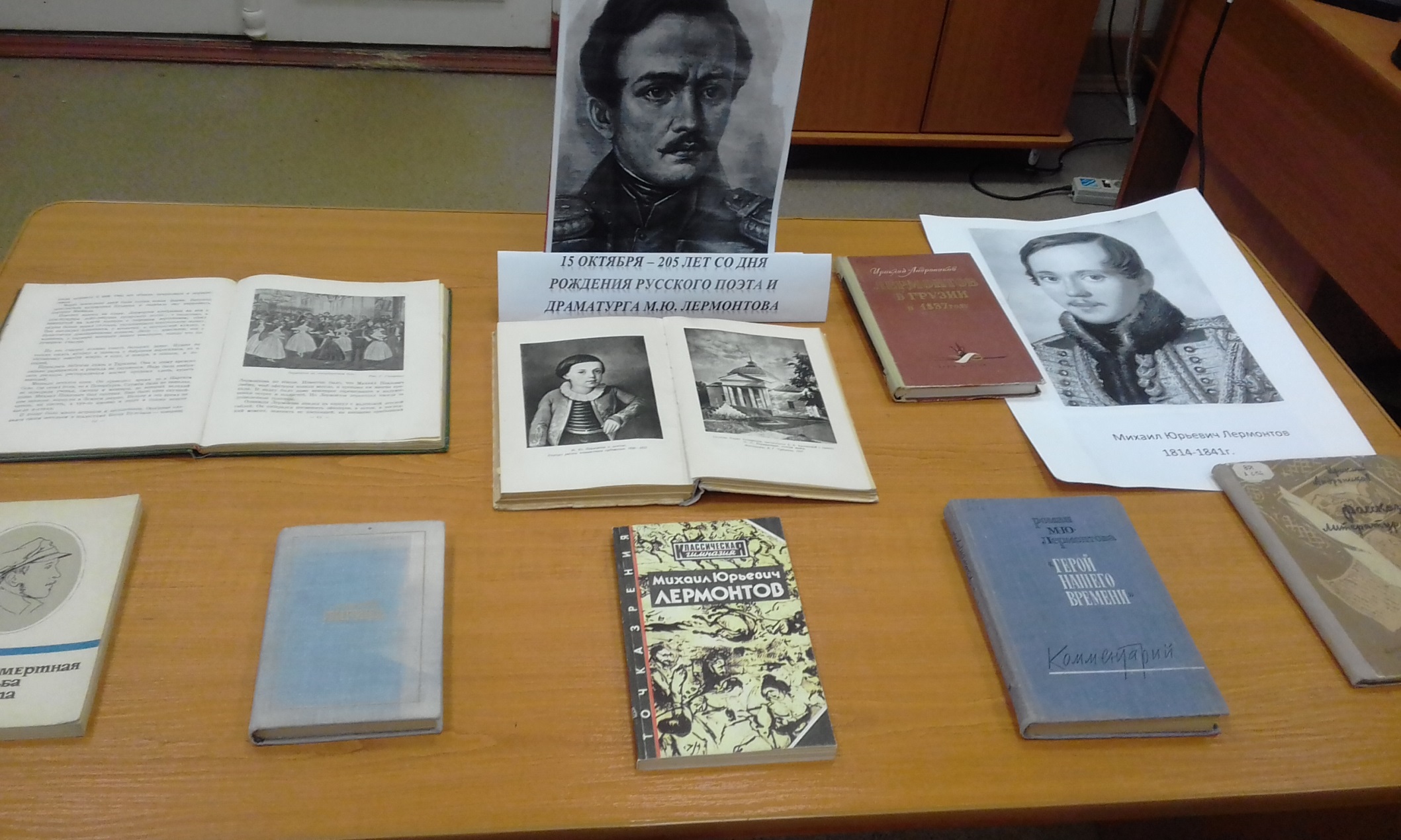 Новые книги
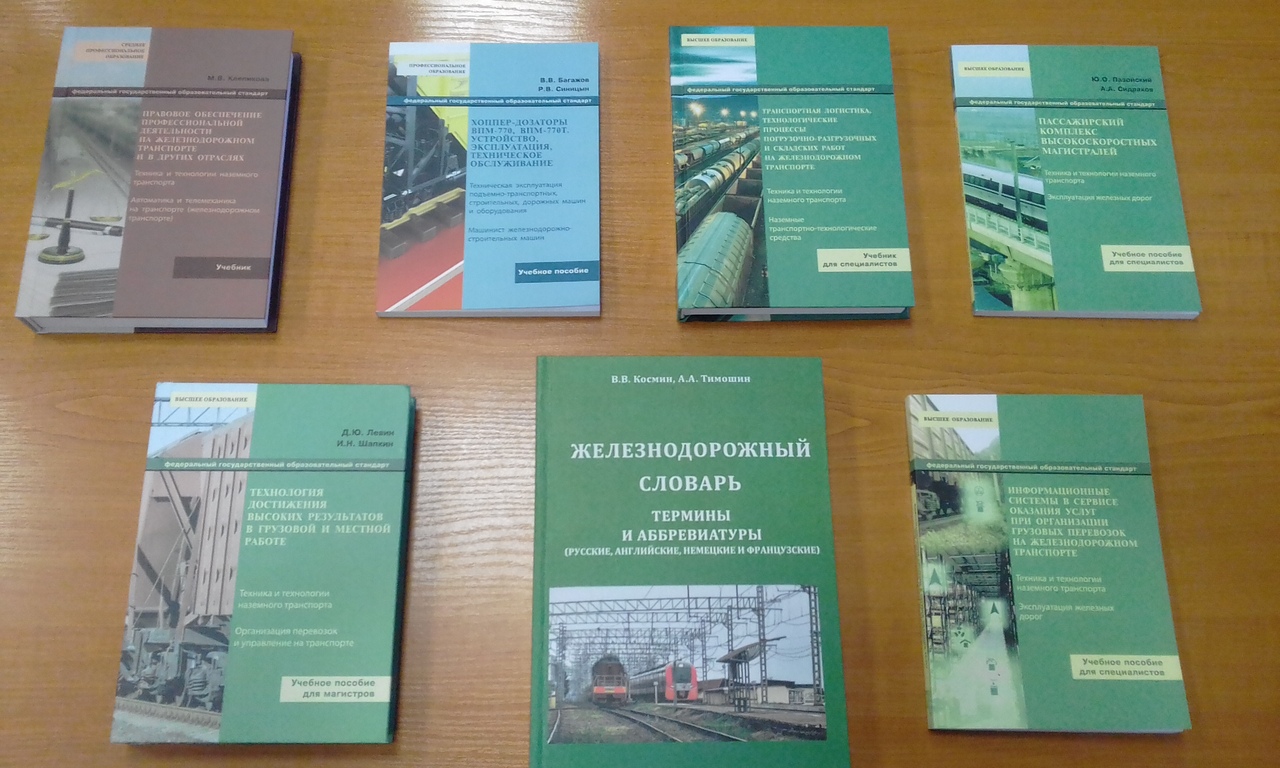 День Народного единства – 4 ноября
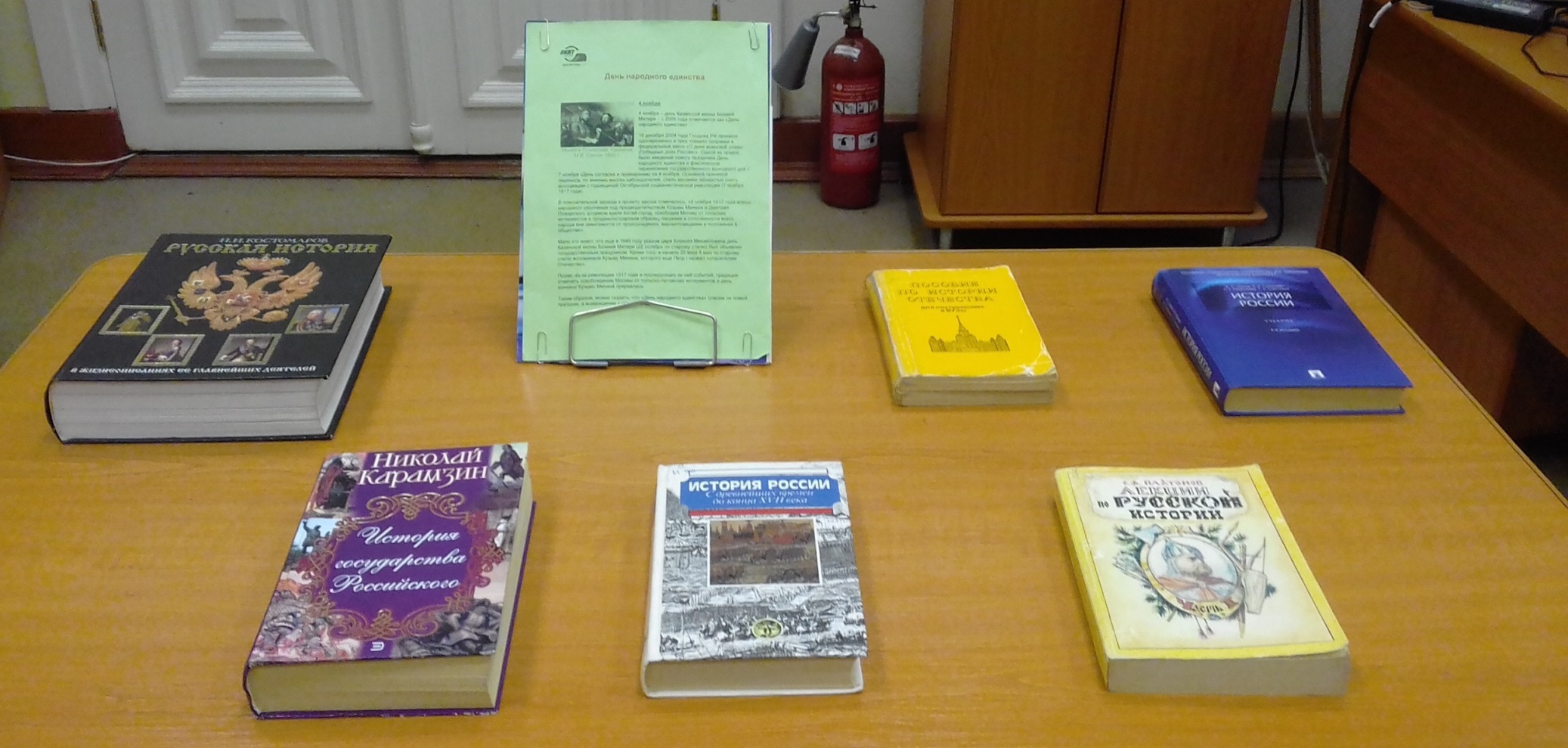 Железнодорожный транспорт – современные направления развития
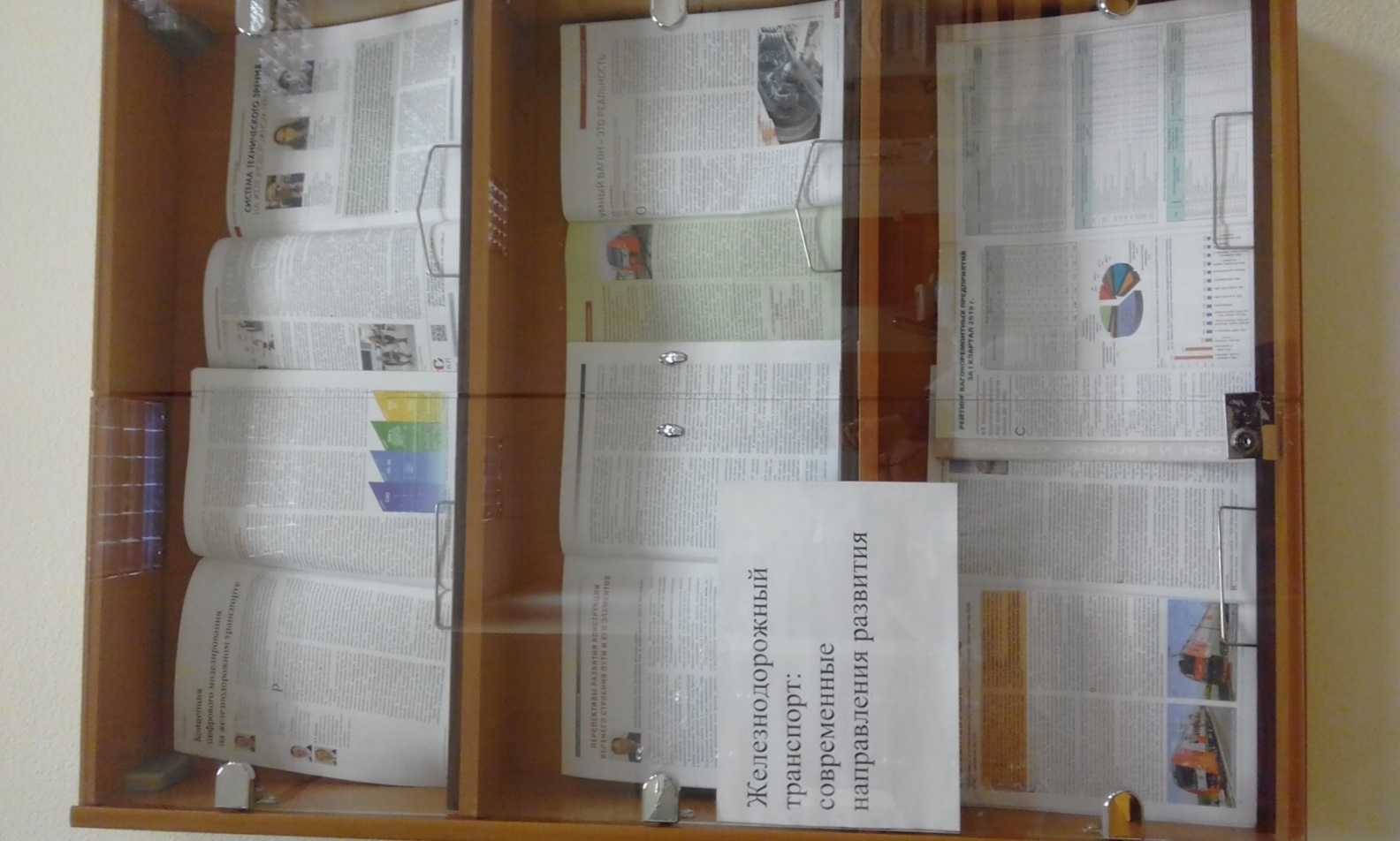 Новые журналы
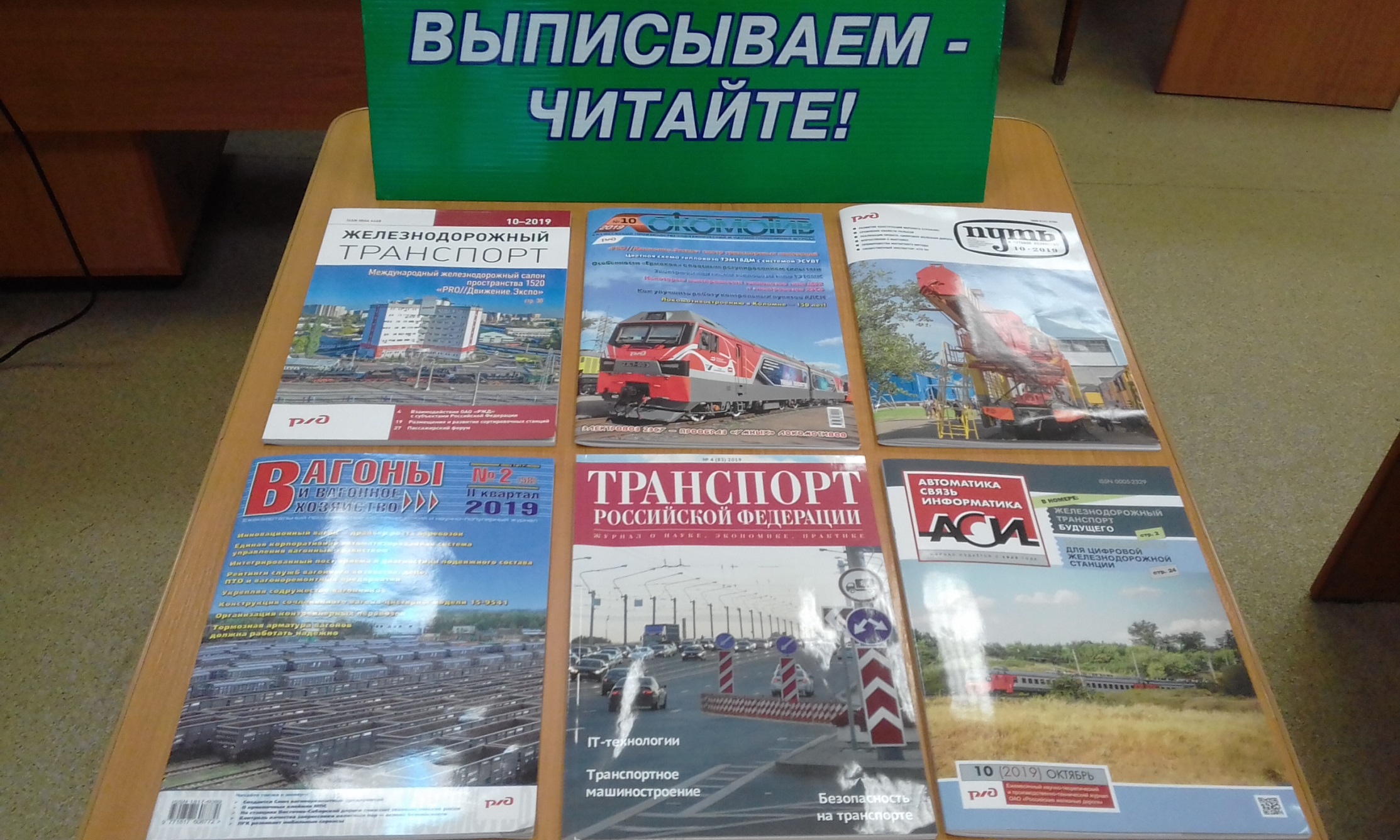 День информации – 26 ноября
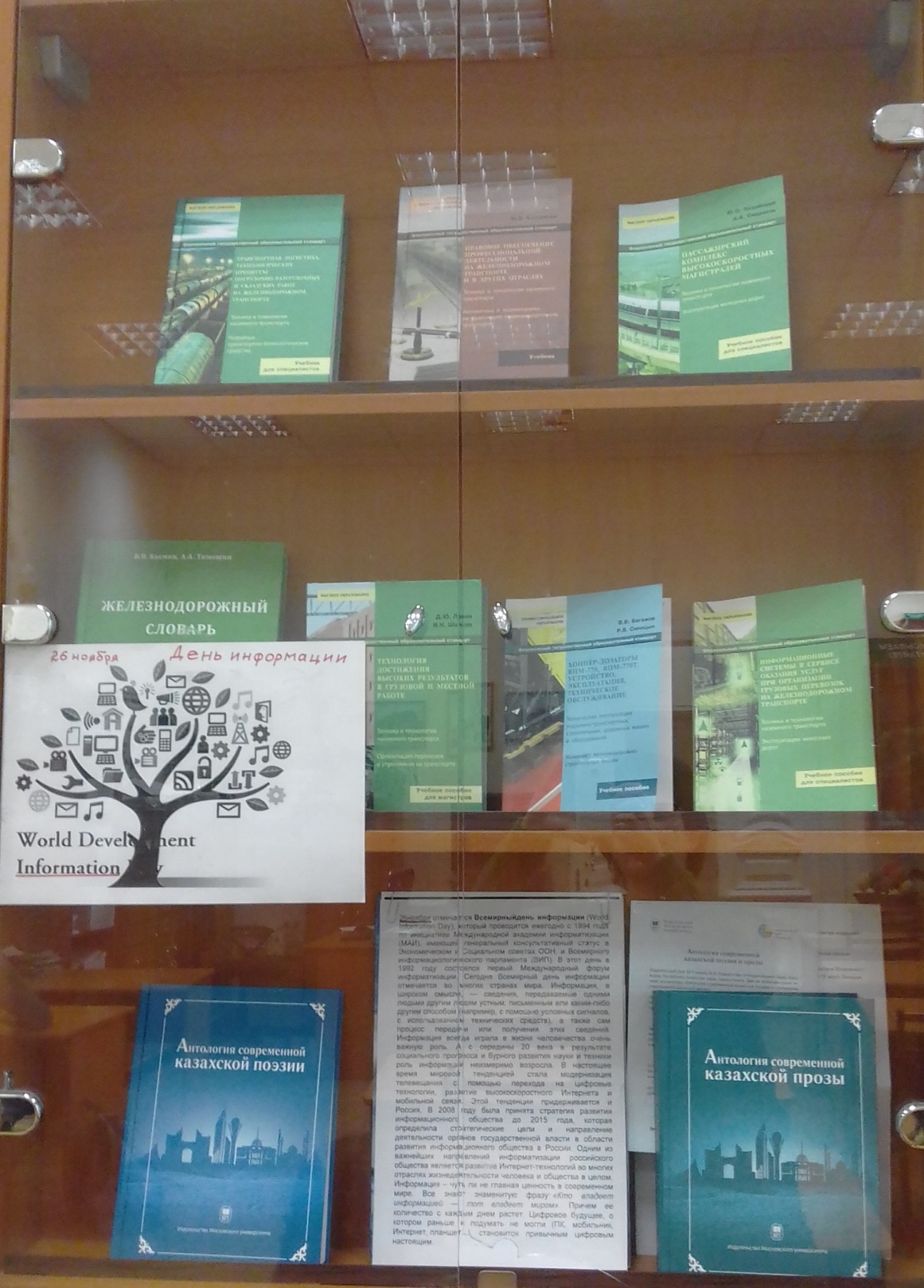 2019  - Год театра в России
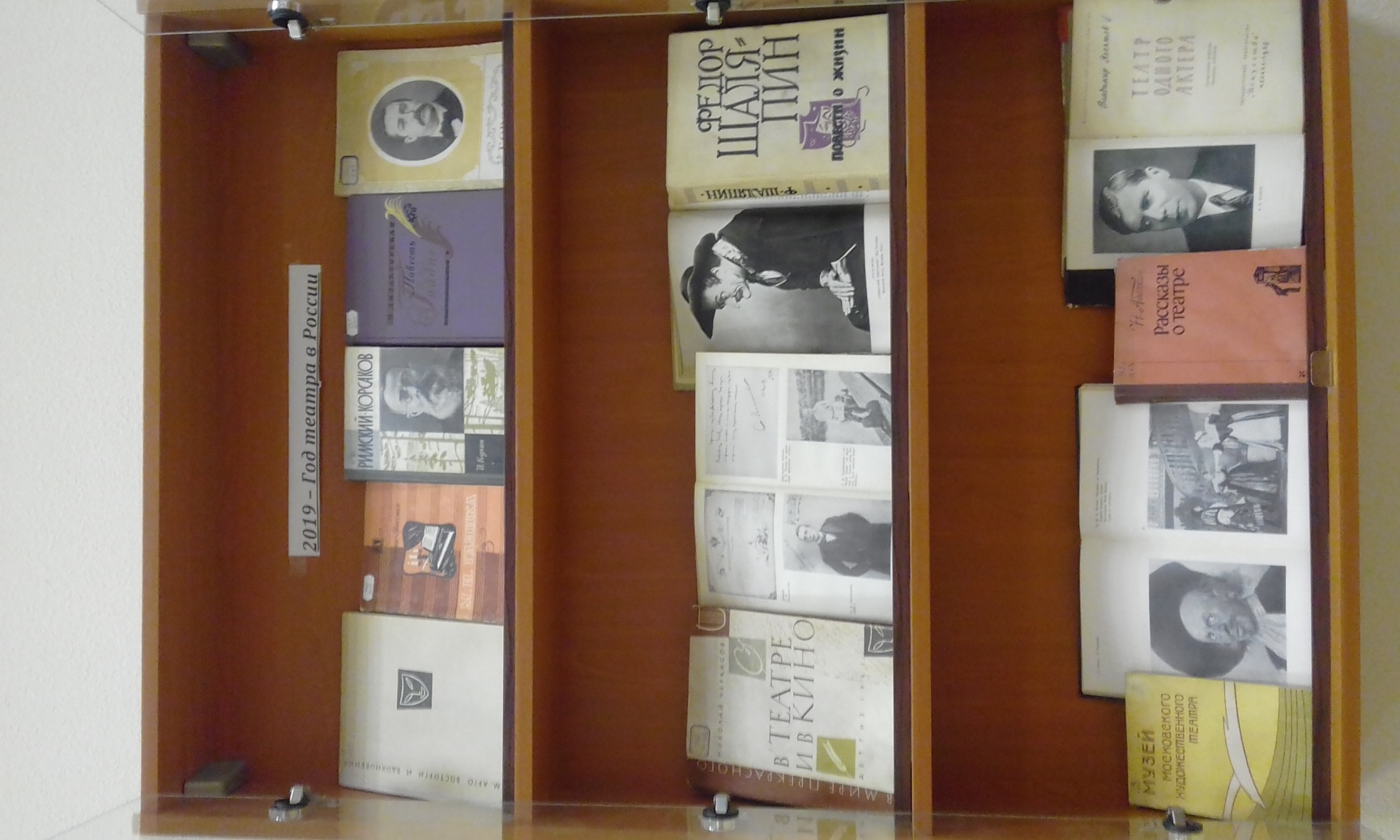 День Конституции – 12 декабря
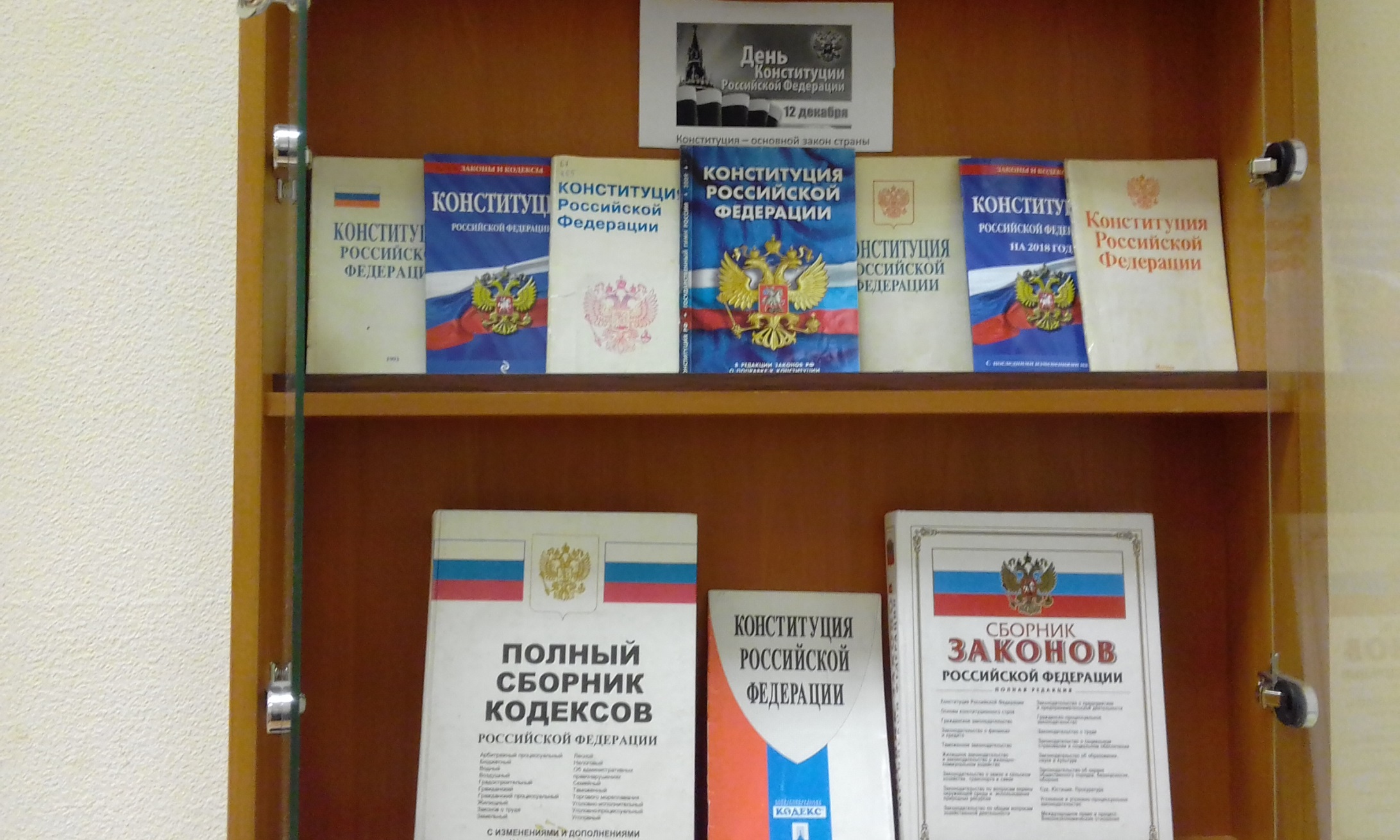 Железнодорожный транспорт: Современные направления развития
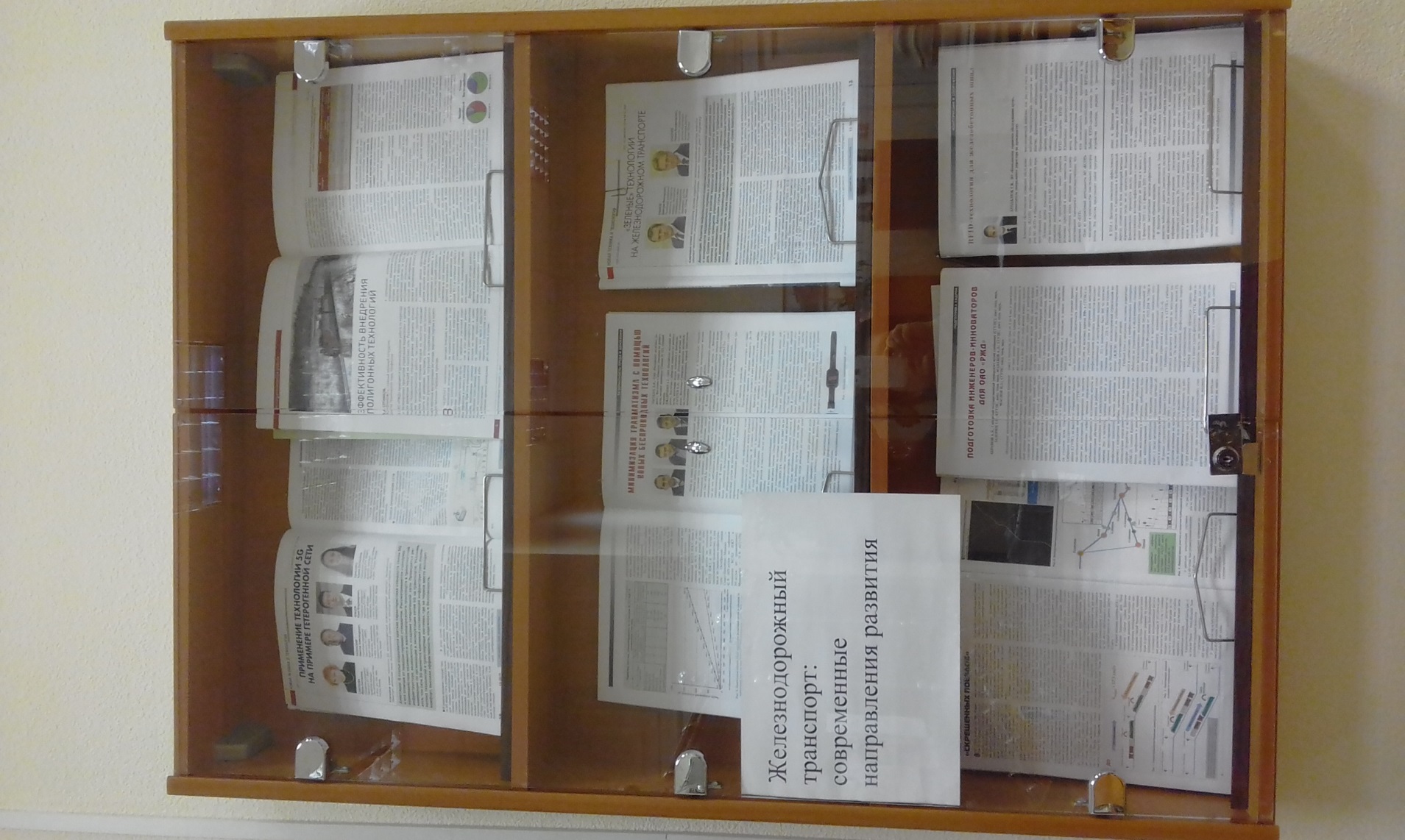